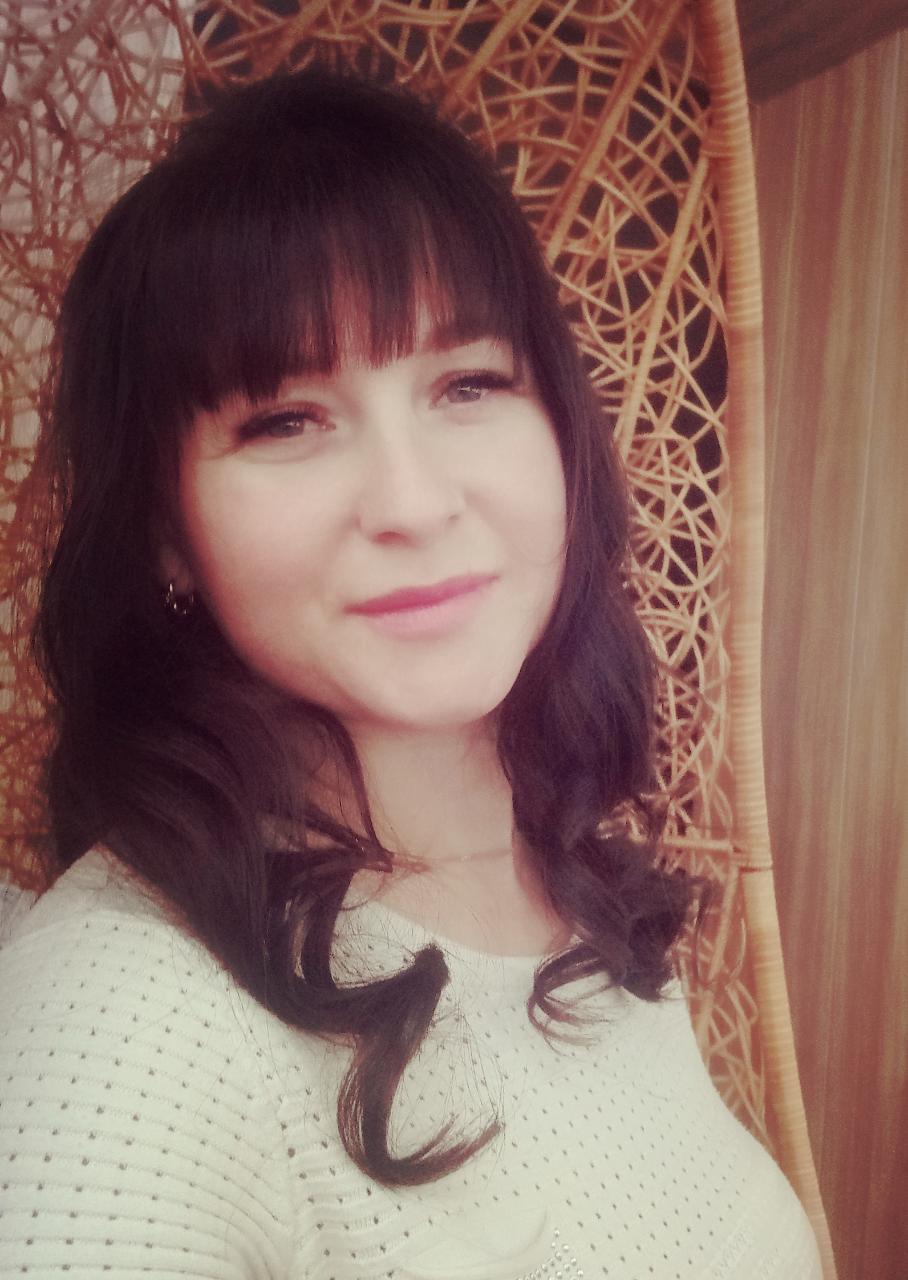 Педагог-психолог КГБУ «Камчатский детский дом для детей-сирот и детей, оставшихся без попечения родителей, с ограниченными возможностями здоровья»НОВИКОВА АЛЁНА ВИКТОРОВНА
«Мечты становятся реальностью, когда мысли превращаются в действия!»
Ф.И.О: Новикова Алёна Викторовна 
Дата рождения: 29.10.1987 г.
Телефон: 8-924-892-40-96
E-mail: alyona.novikova.1987@mail.ru 
Образование: высшее. ГОУВПО «Камчатский государственный университет имени Витуса Беринга»
Должность: педагог – психолог. КГБУ «Камчатский детский дом для детей-сирот и детей, оставшихся без попечения родителей, с ограниченными возможностями здоровья»
Психолого-педагогический стаж: 10 лет
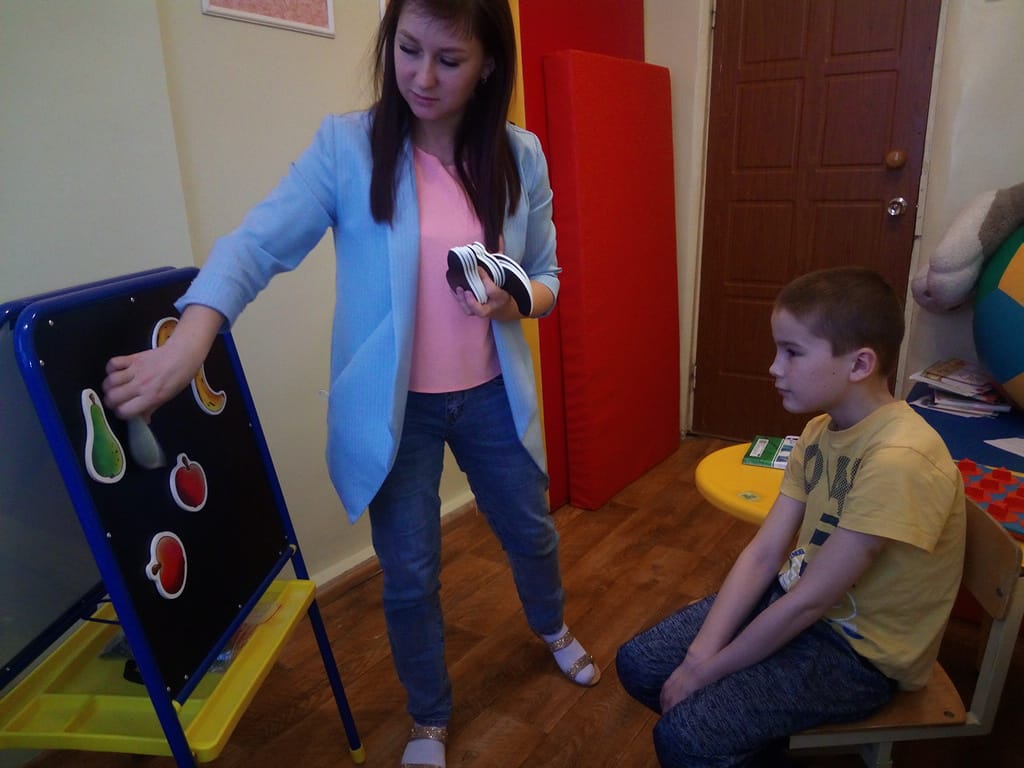 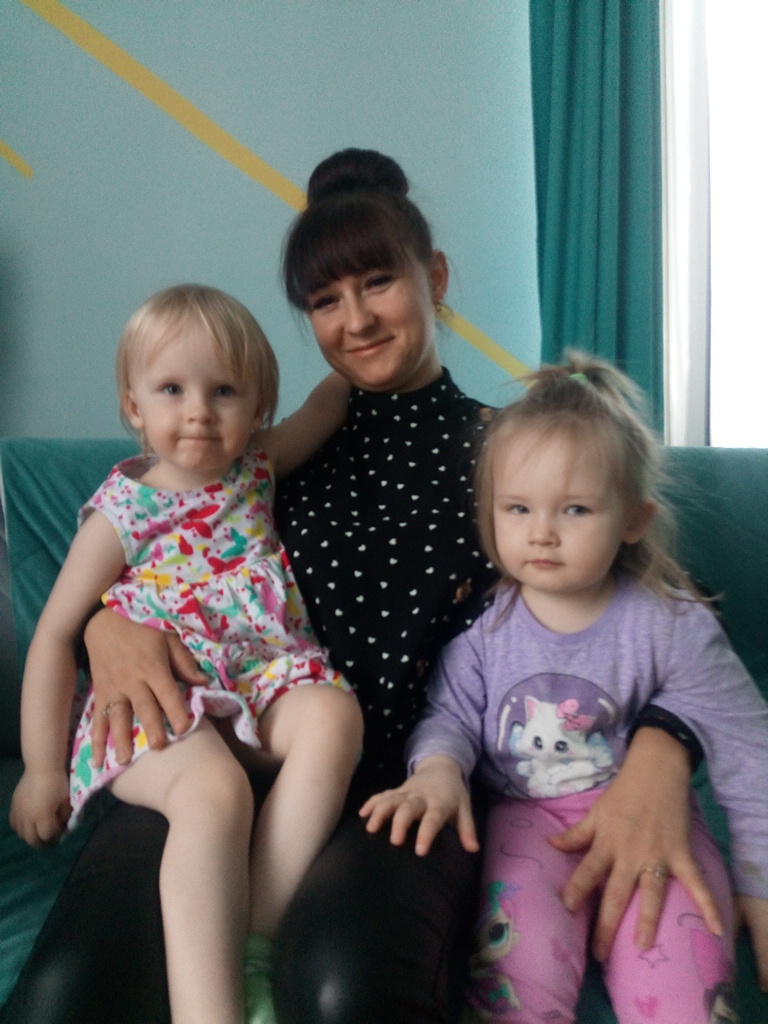 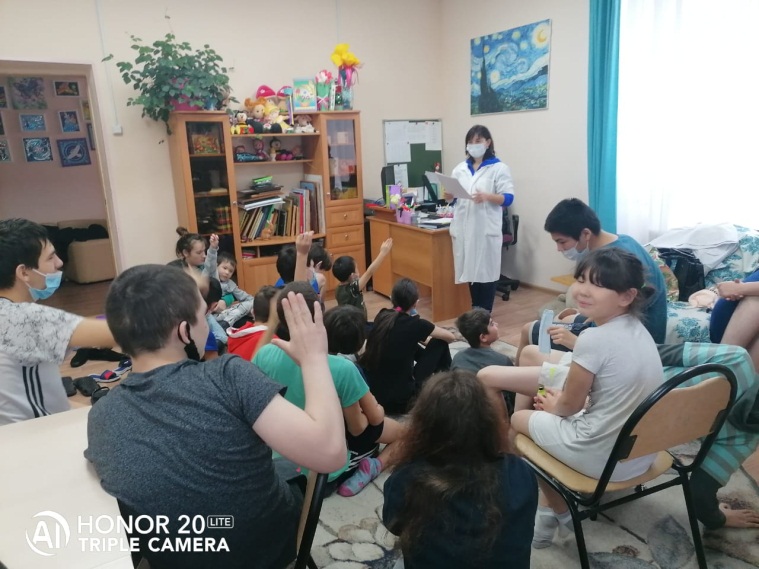 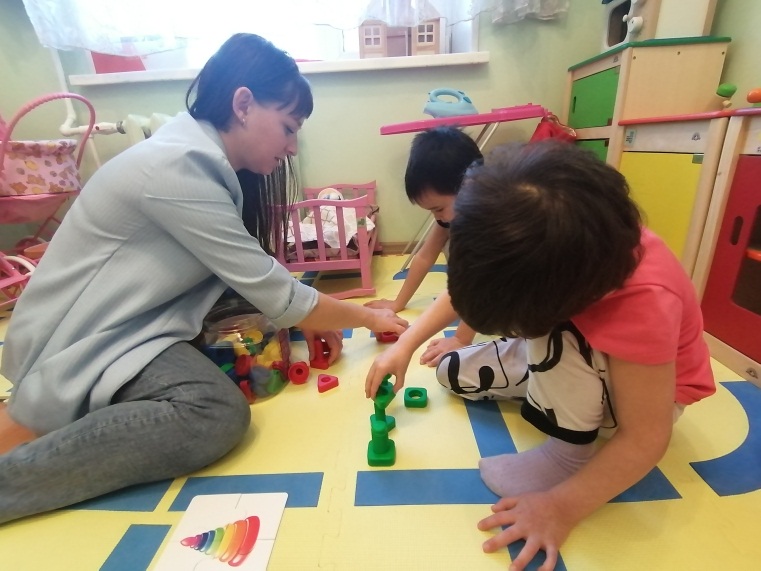 Я работаю педагогом – психологом с октября 2010 года. Работая в детском доме с детьми ОВЗ я открыла для себя очень много интересного и полезного. У меня появилась возможность наблюдать за детьми в разных видах деятельности. Возможность моей работы педагога-психолога в результате позволяет более эффективно решать вопросы психофизического развития детей с ОВЗ. Особое внимание, уделяется коррекции эмоционально-волевой и познавательных нарушений детей с ОВЗ (невнимательности, импульсивности, неусидчивости, заниженной самооценки, агрессии, тревожности и пр.). 
На коррекционно-развивающих занятиях мной используются различные виды деятельности и методы:
театрализованные игры
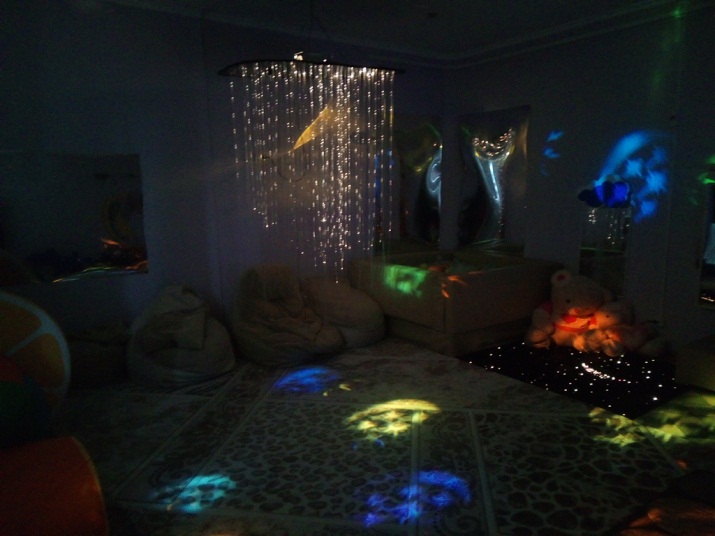 элементы песочной терапии
технология психолого-педагогической 
помощи детям с ОВЗ в условиях «Лекотеки»
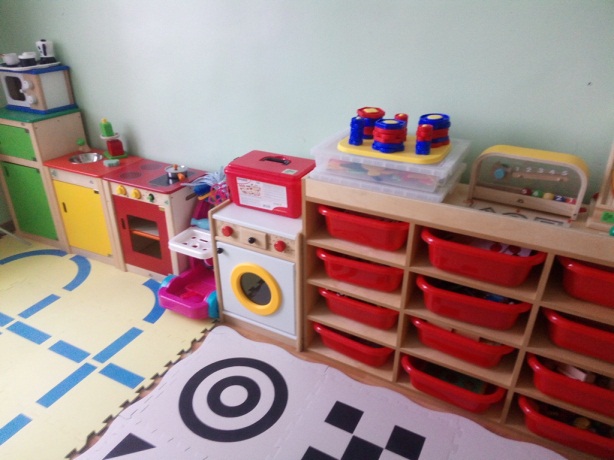 используется интерактивное 
оборудование темной 
сенсорной комнаты
элементы сказкотерапии
психодинамические медитатции
Форма проведения занятий нестандартна и интересна для детей с интеллектуальной недостаточностью. Всё это облегчает процесс запоминания, освоения упражнений, повышает эмоциональный фон занятия, способствует развитию познавательных способностей, коррекции эмоционально-волевой сферы.
элементы арт и  игротерапии
релаксационный практикум (с использованием релаксационной музыки)
Цель моей работы: 

сделать радостней, и светлей жизнь для подрастающего поколения, 
зажечь в каждом его звезду, которую не всегда видно, 
но она обязательно есть и засверкает.
Развивать эмоциональные, интеллектуальные и физические ресурсы детей
обучаю  педагогов грамотным приемам общения с детьми и действенным способам воздействия на детей с ОВЗ разного возраста
Систематическое отслеживание, изучение, анализ и коррекция особенностей психологического и физического развития детей на различных этапах обучения и воспитания
Задачи
Создание в детском доме благоприятных психологических условий для полноценного развития детей
Разработка рекомендаций членам педагогического коллектива с целью повышения эффективности учебно-воспитательного процесса
Занятия по системе «Лекотека»
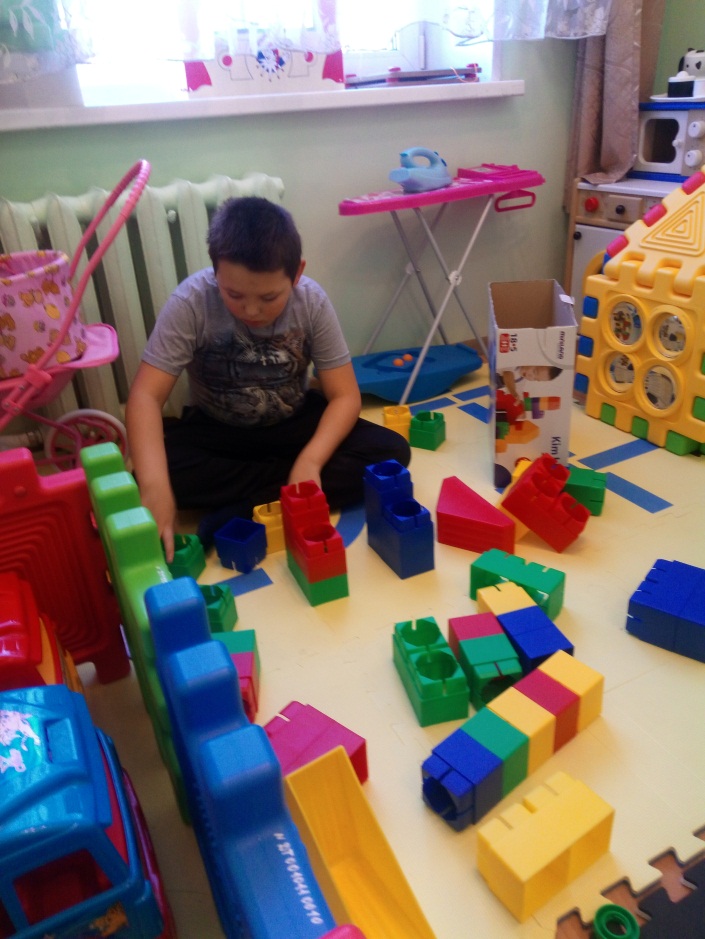 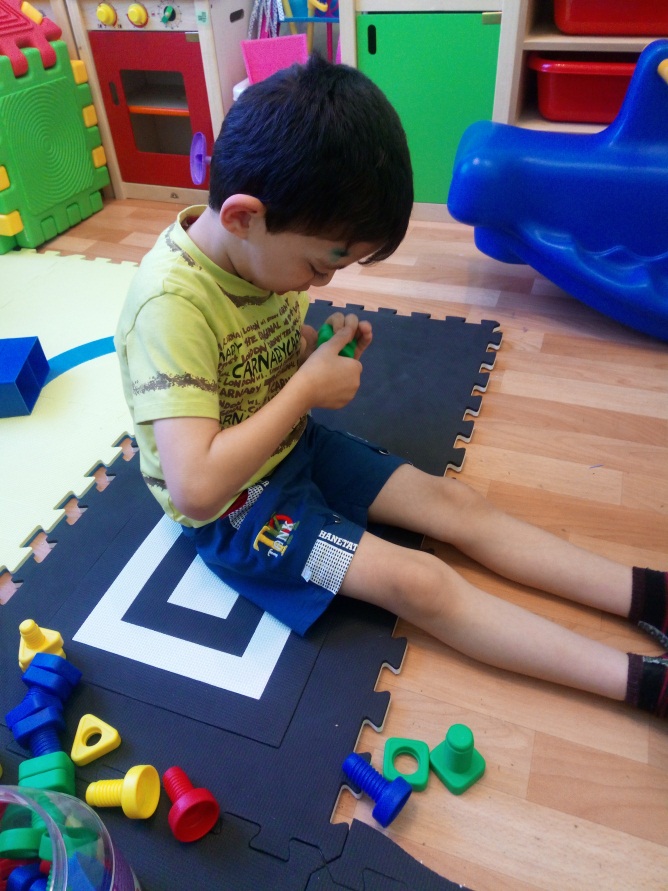 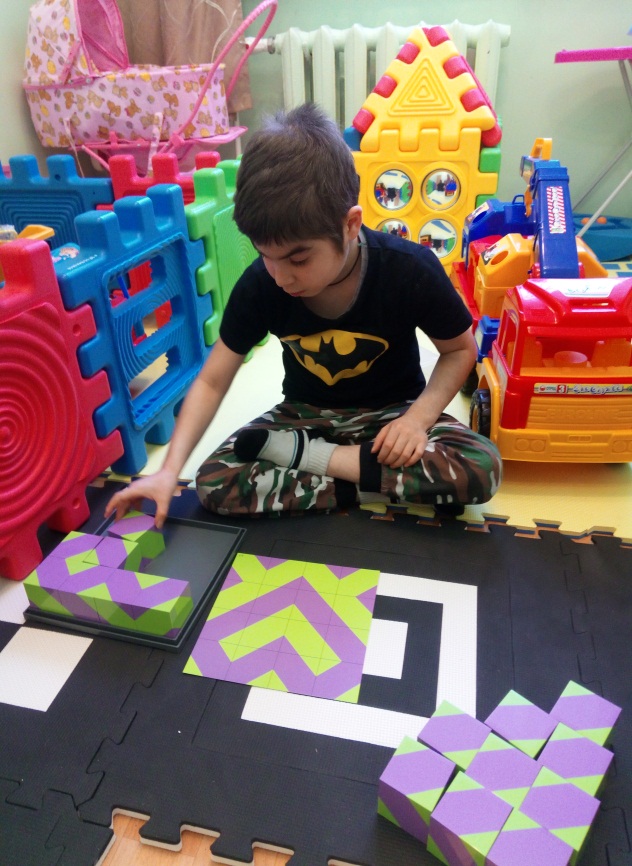 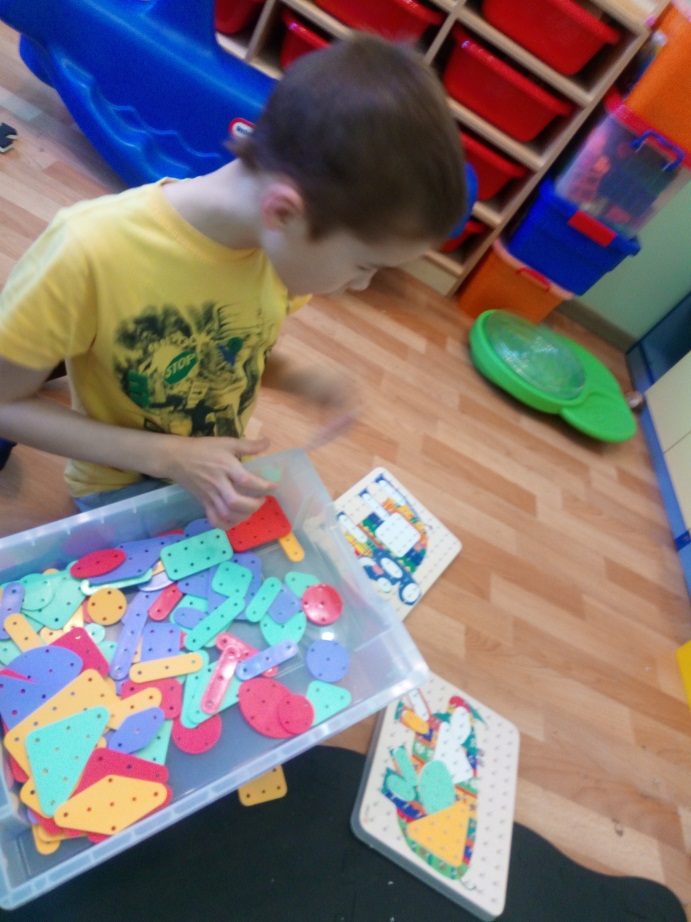 Лекотека - это служба, оказывающая раннюю психолого-педагогическую помощь тем детям, которые имеют ограниченные возможности
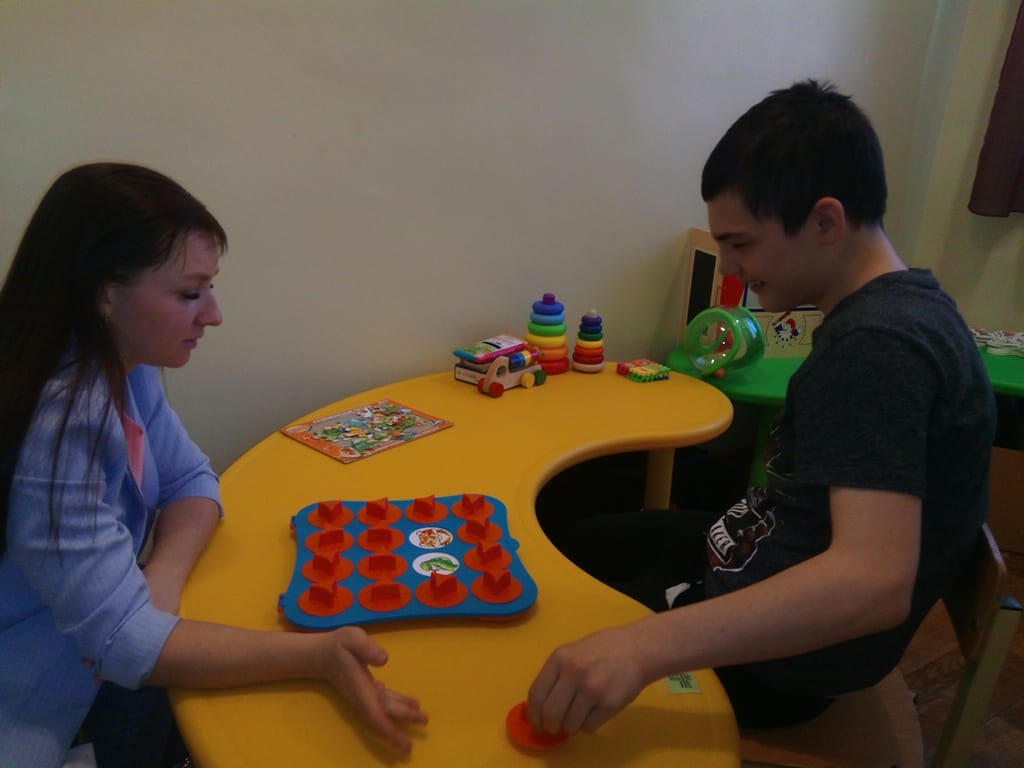 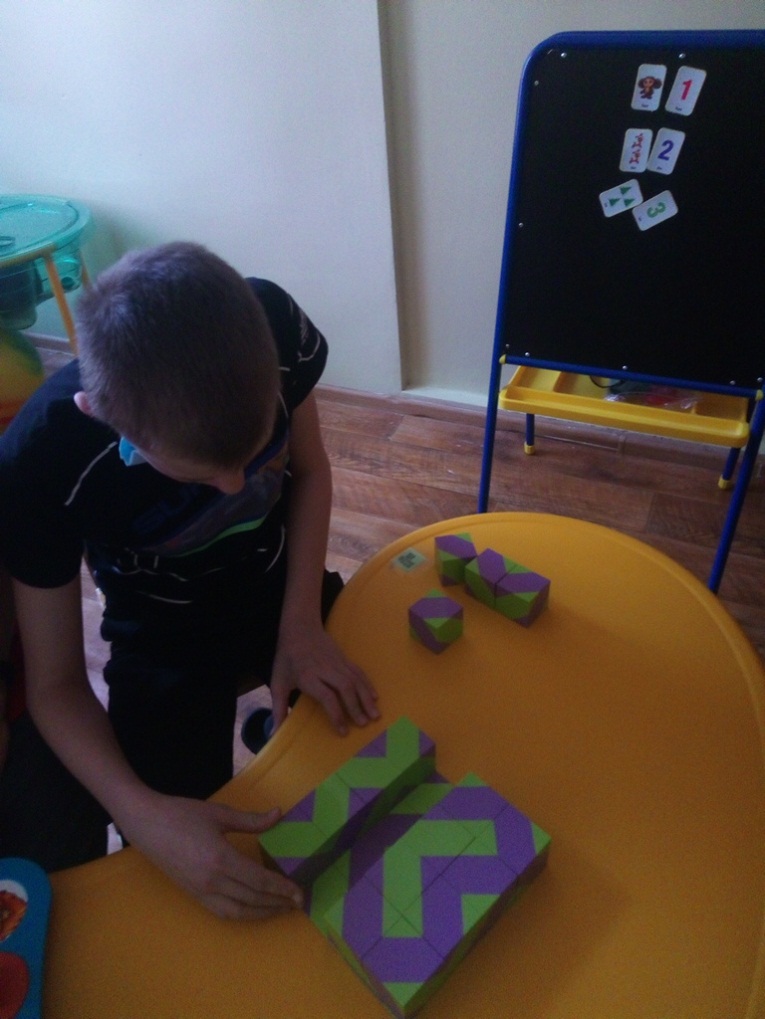 развитие мышления
развитие внимания
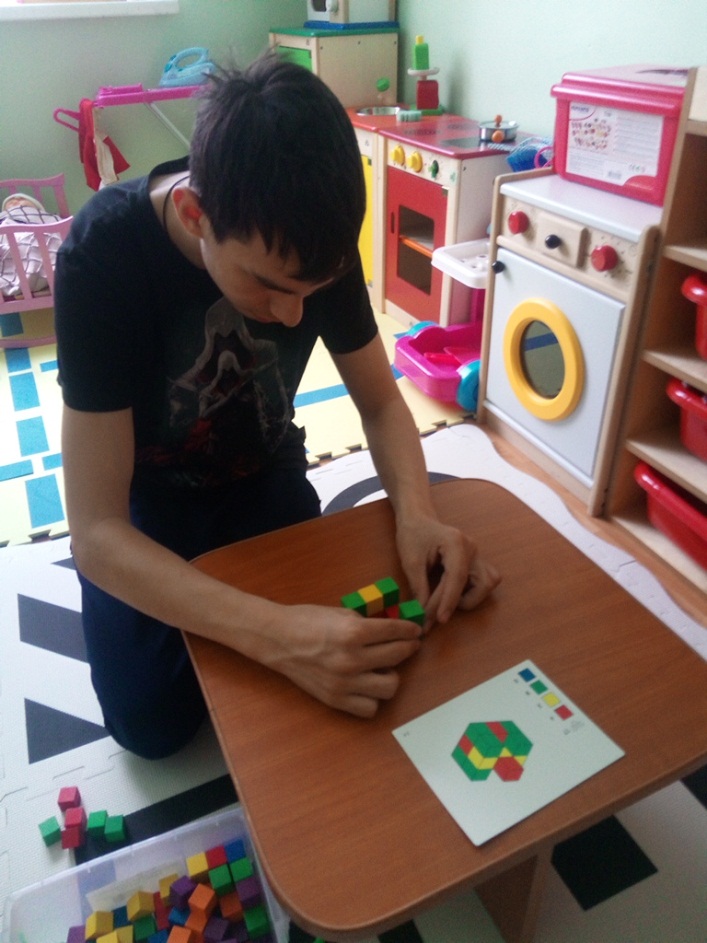 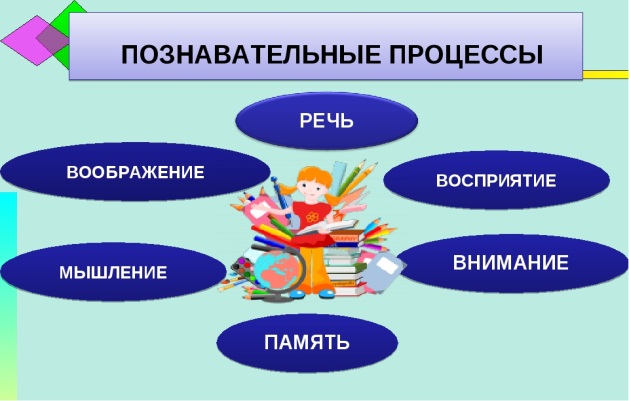 координация движений
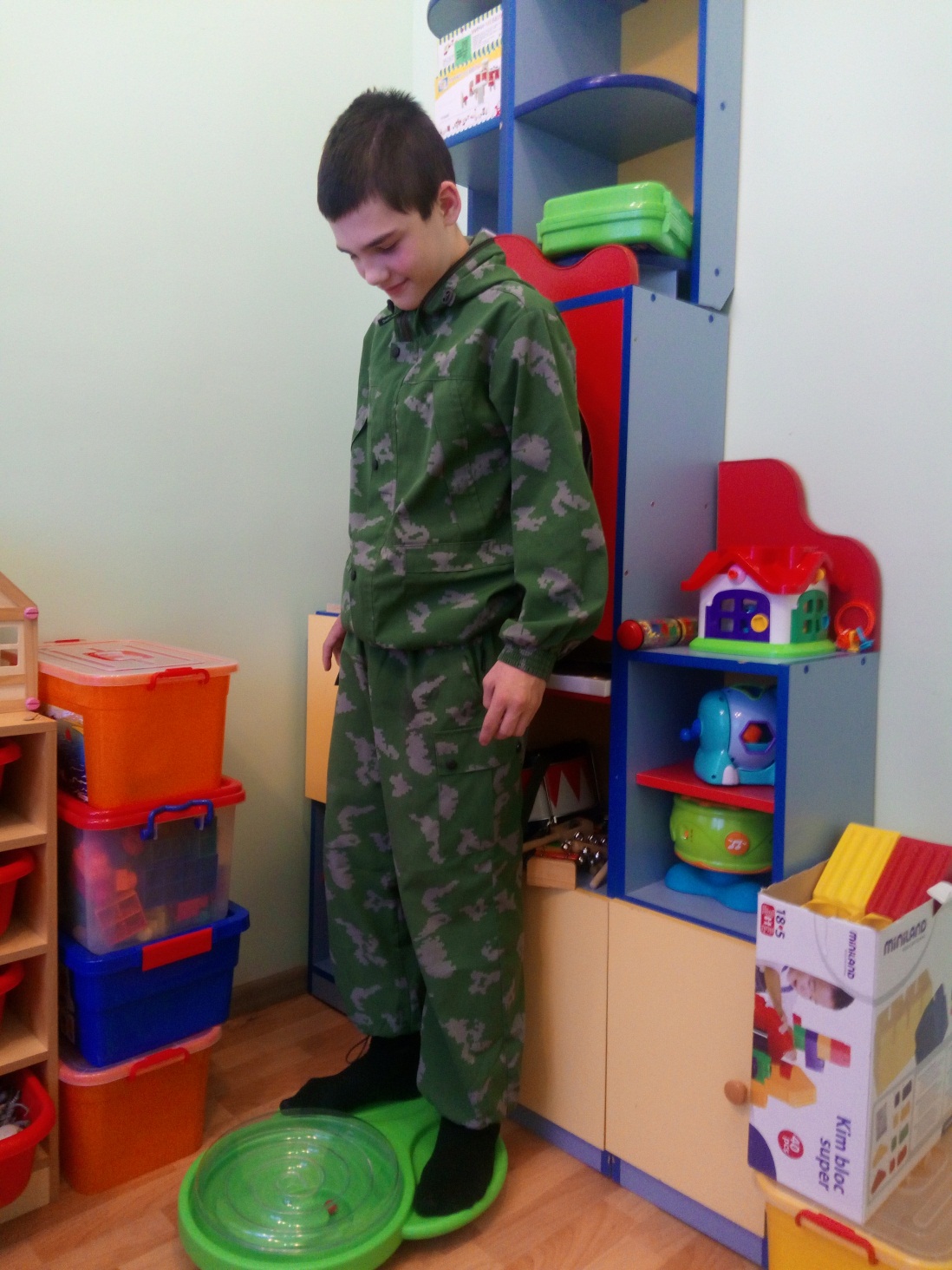 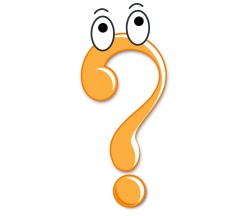 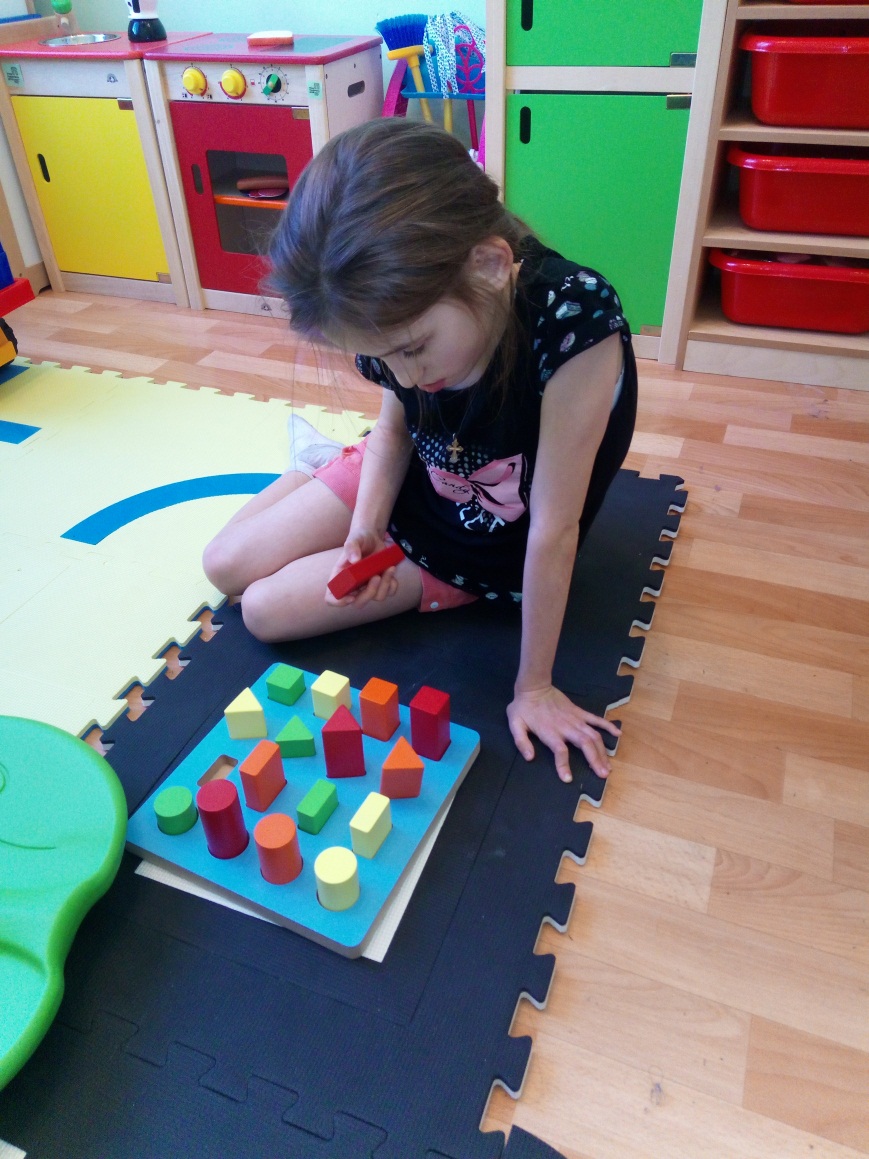 развитие памяти
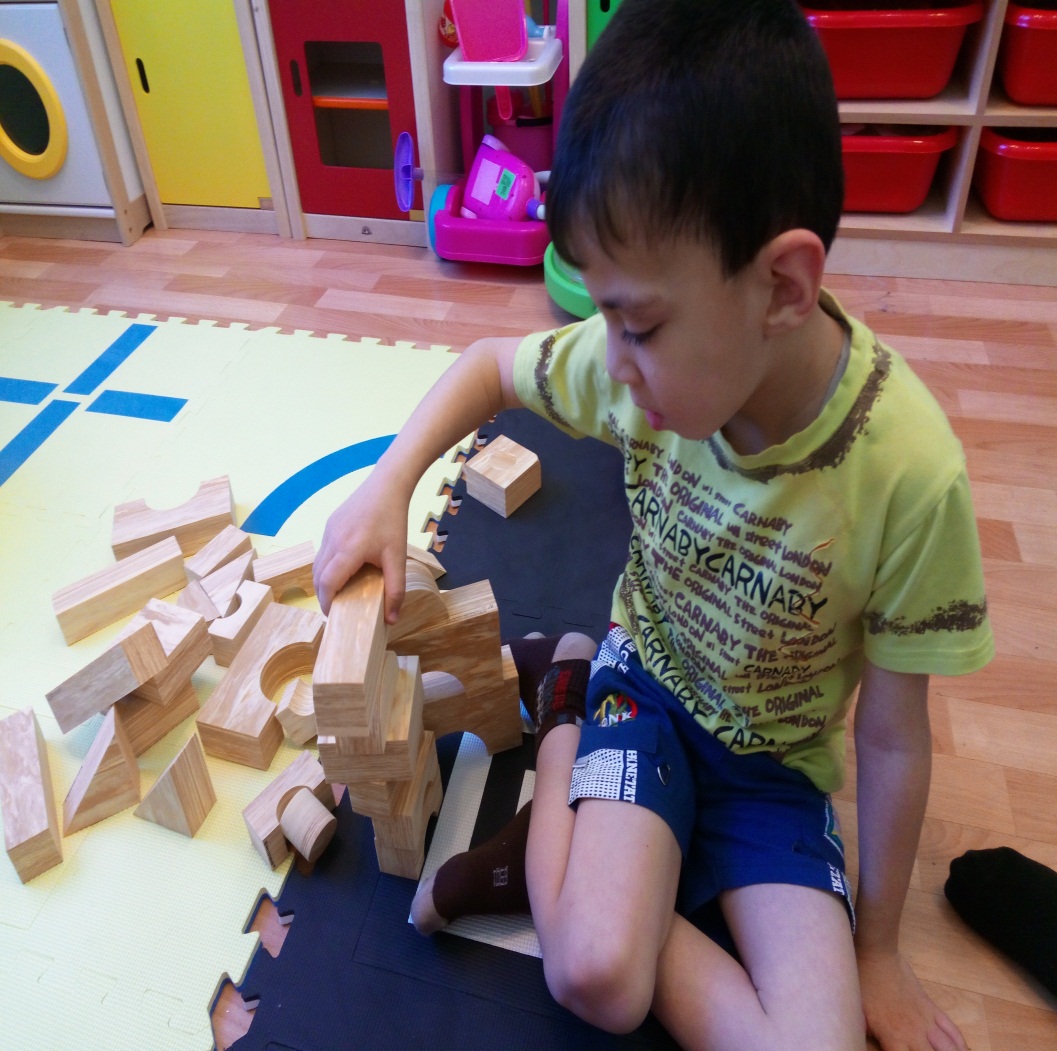 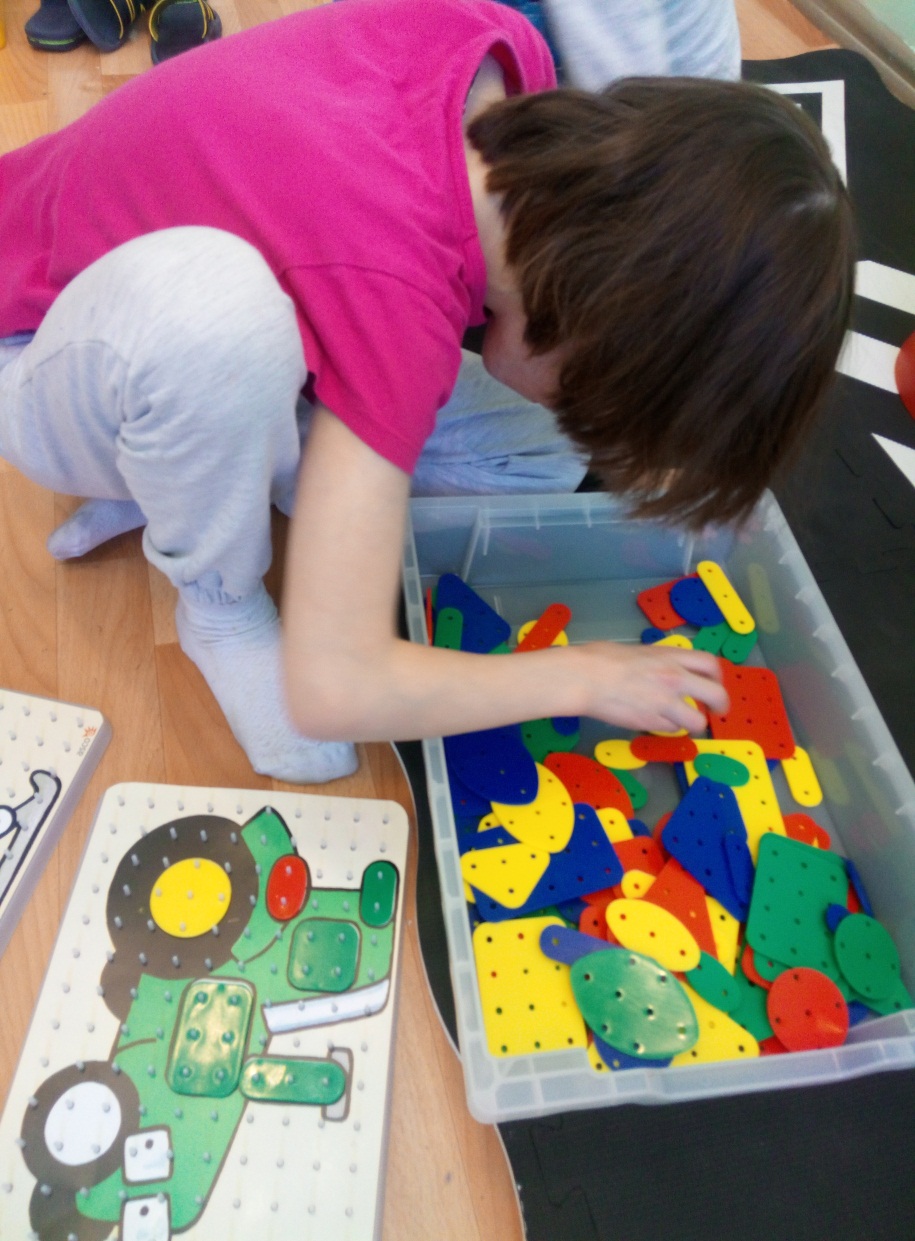 самостоятельная деятельность
изучение форм и цвета
развитие познавательных способностей
Песочная терапия
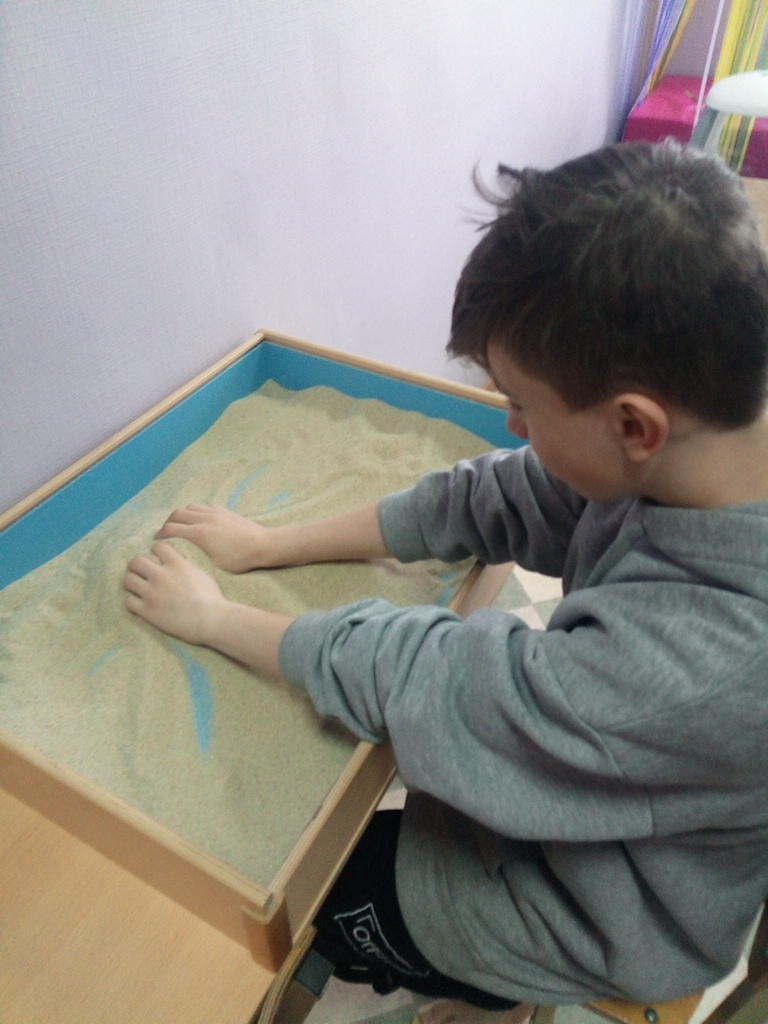 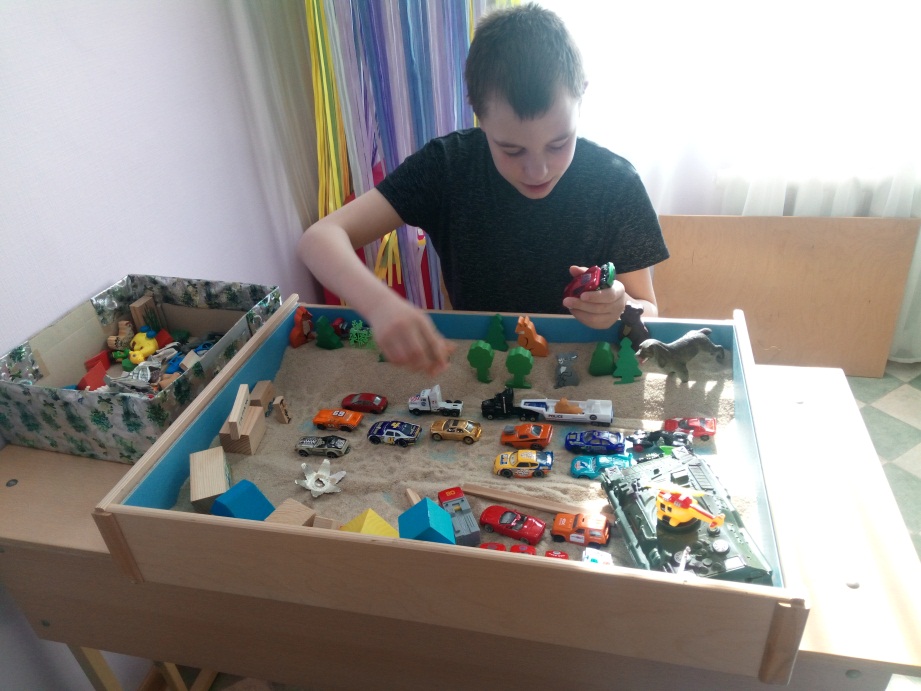 развитие воображения
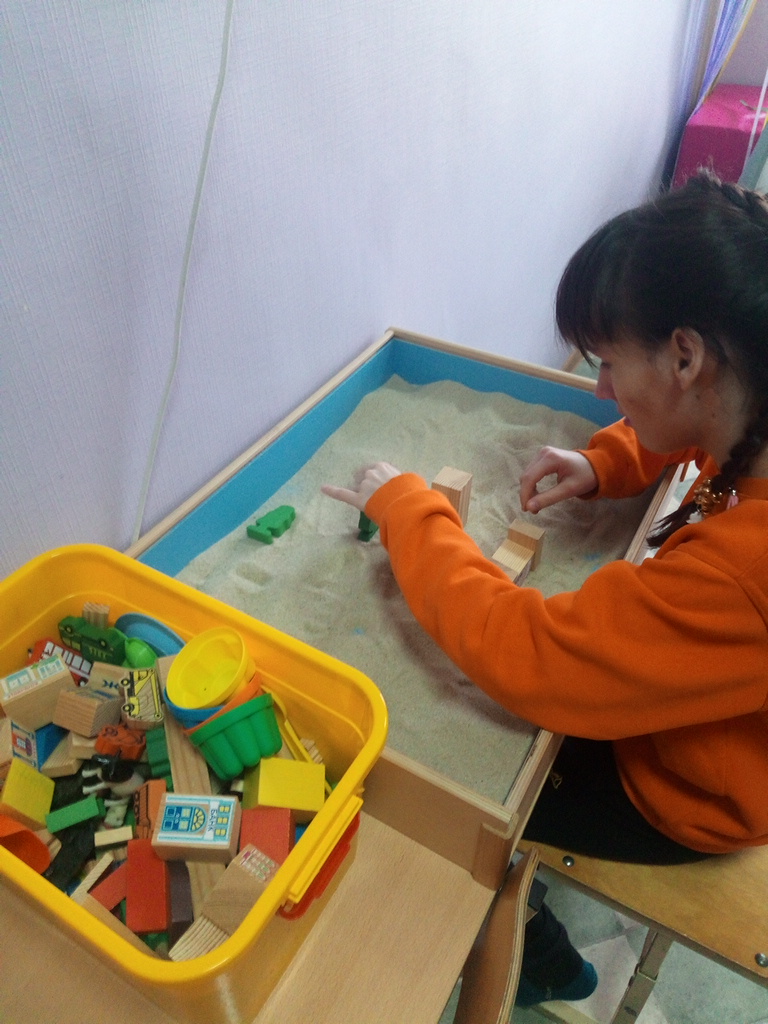 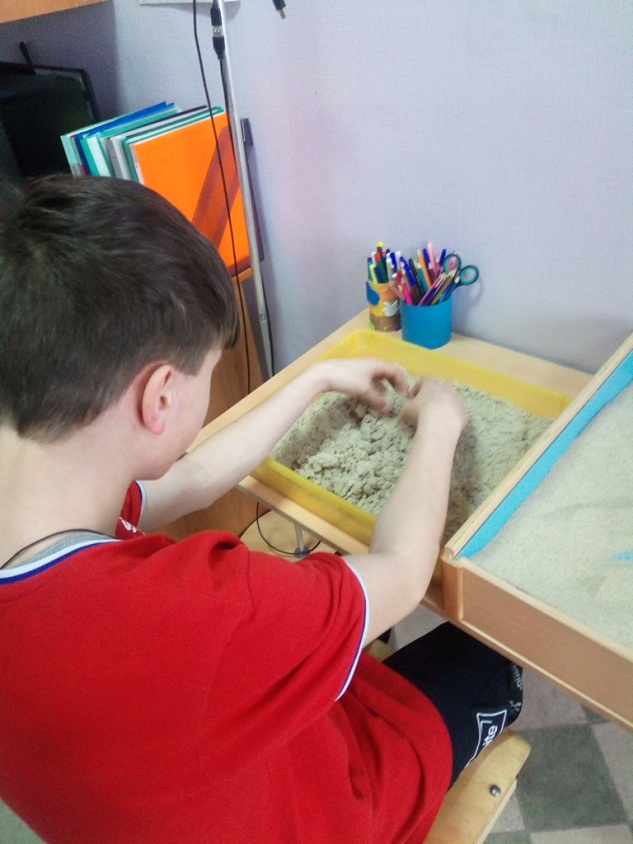 снятие эмоционального напряжения
рефлексия собственных чувств
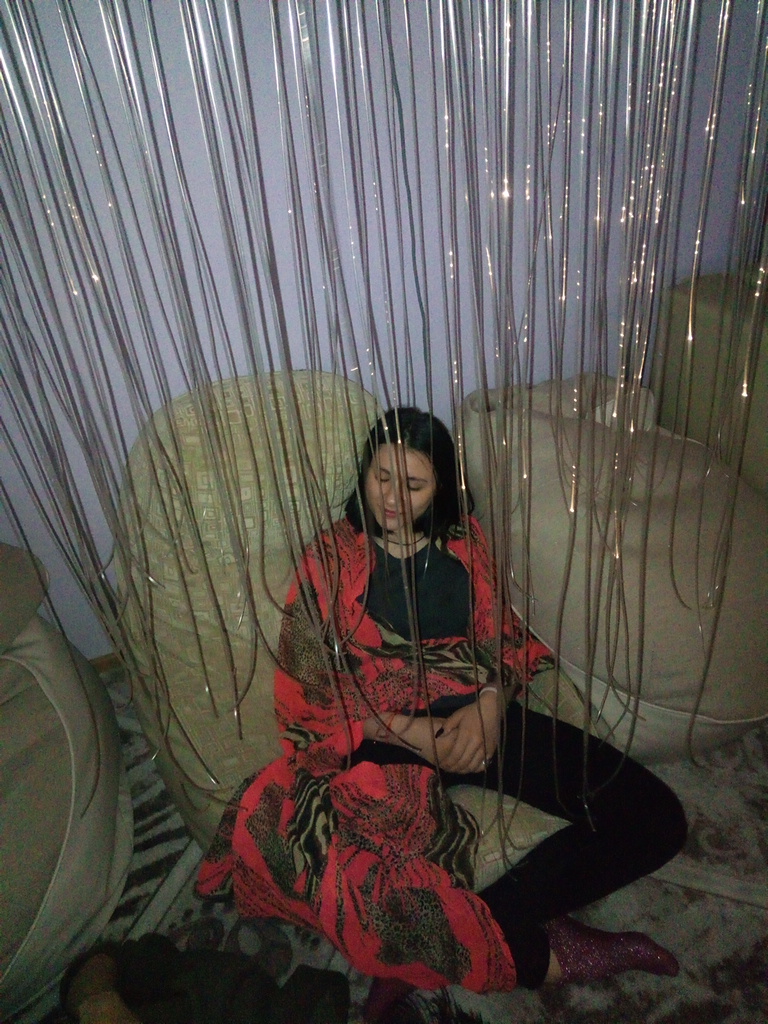 Занятия в сенсорной комнате
          РЕЛАКСАЦИЯ
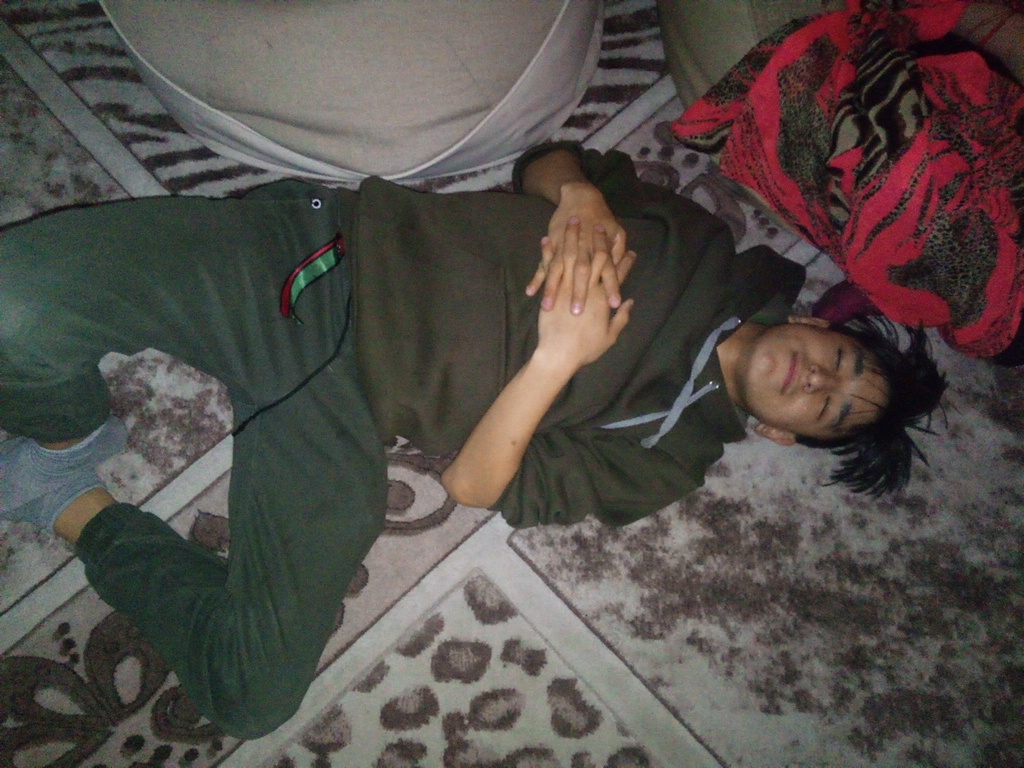 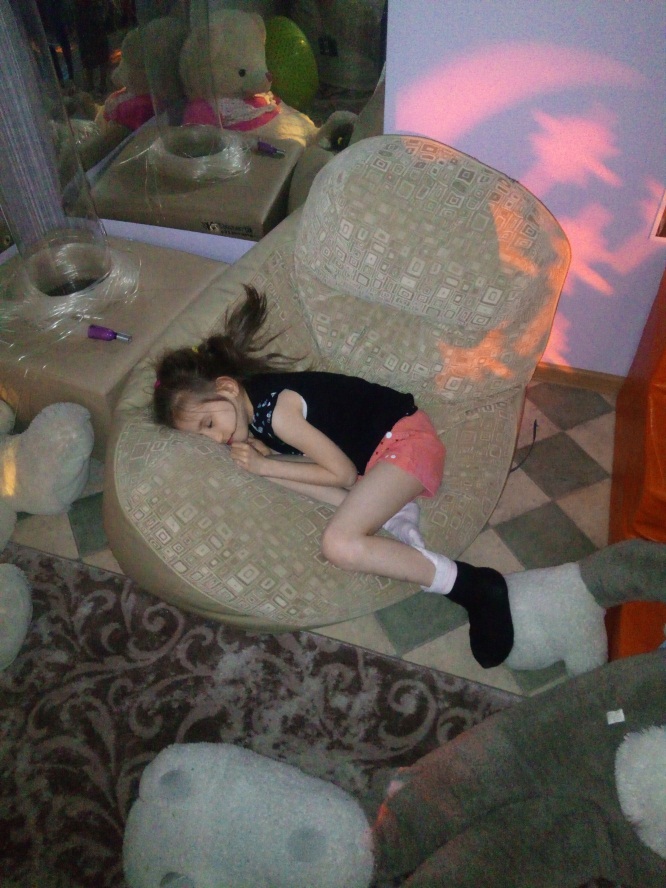 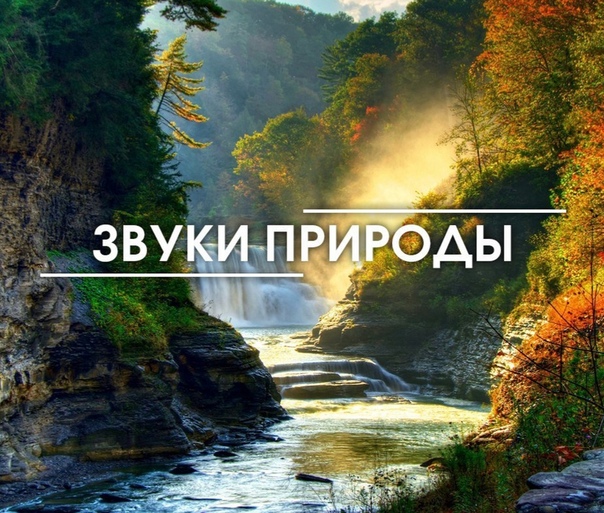 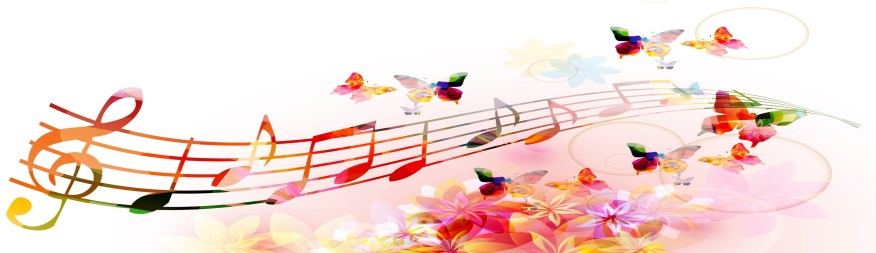 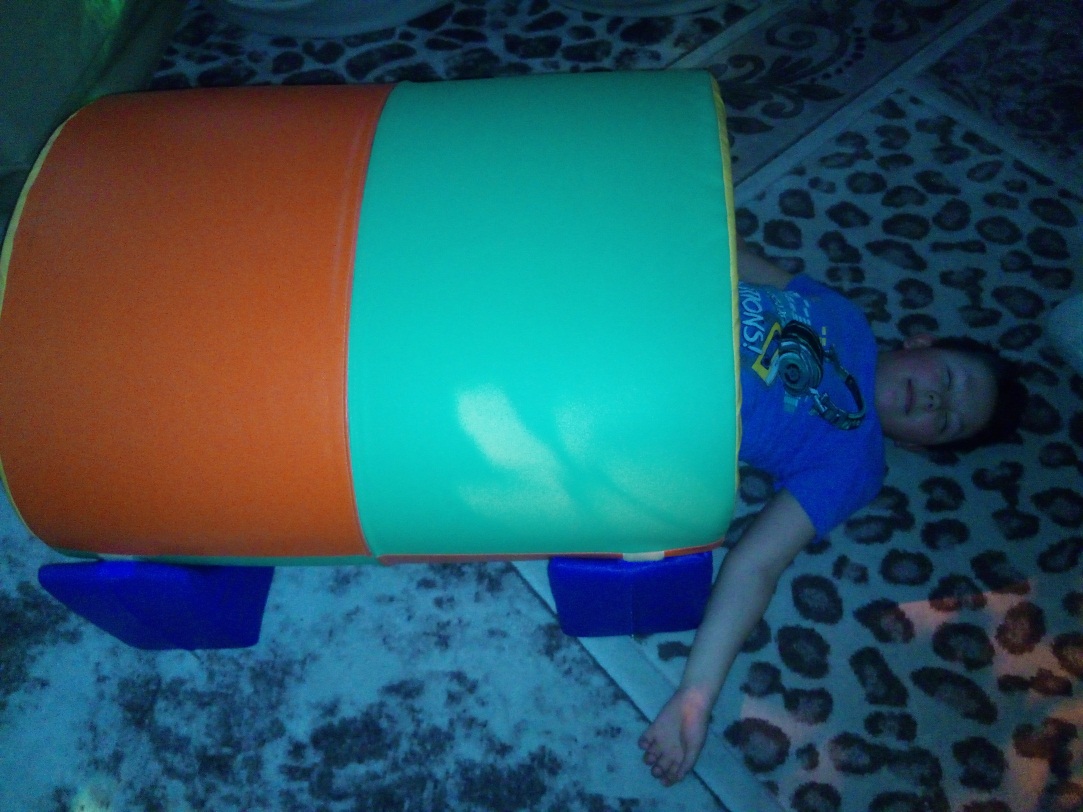 сказкотерапия
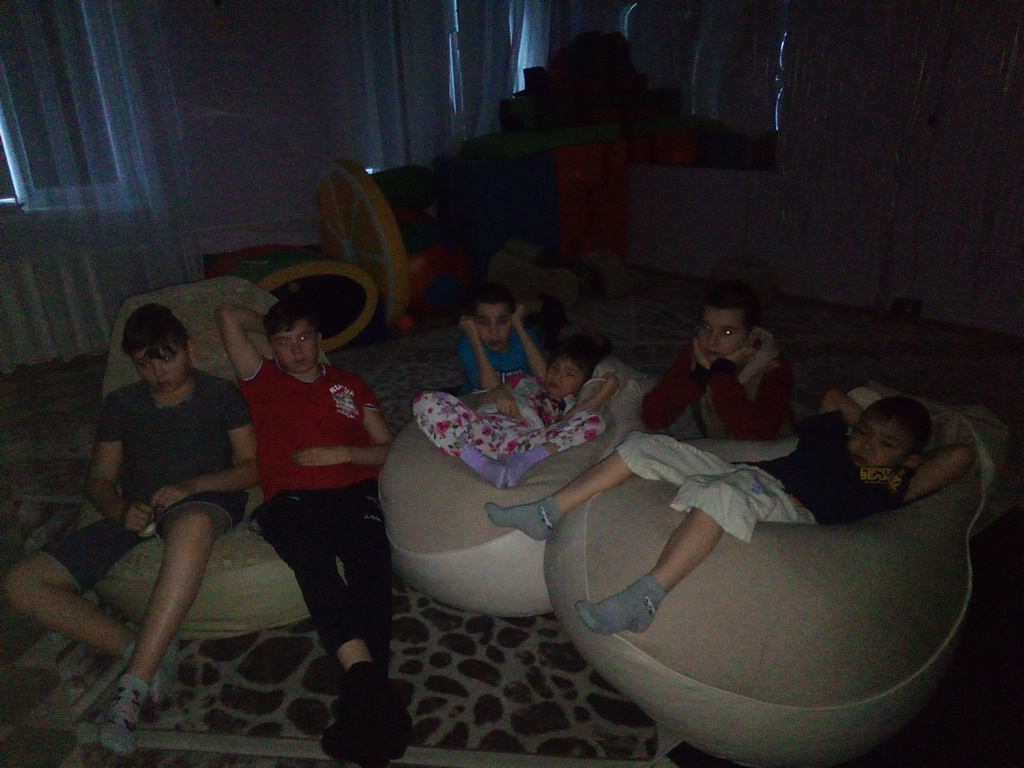 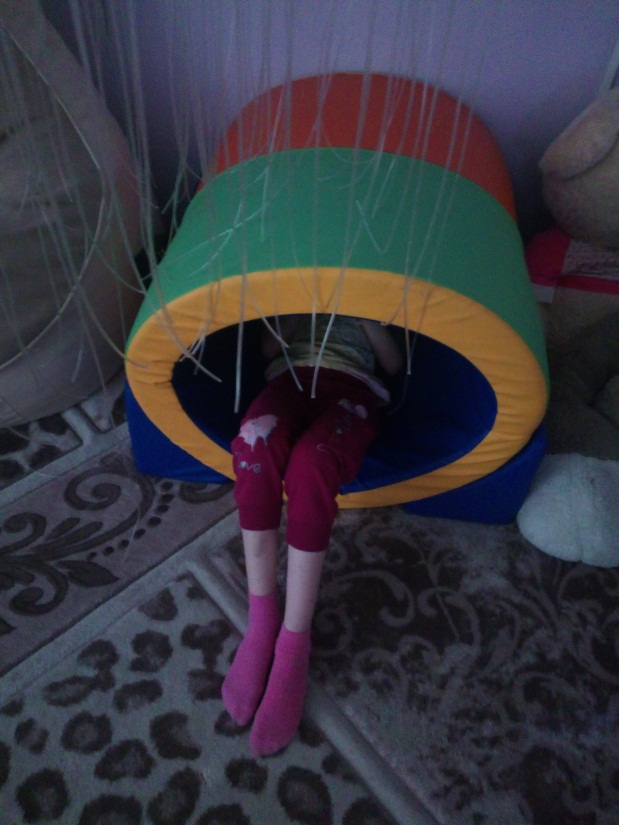 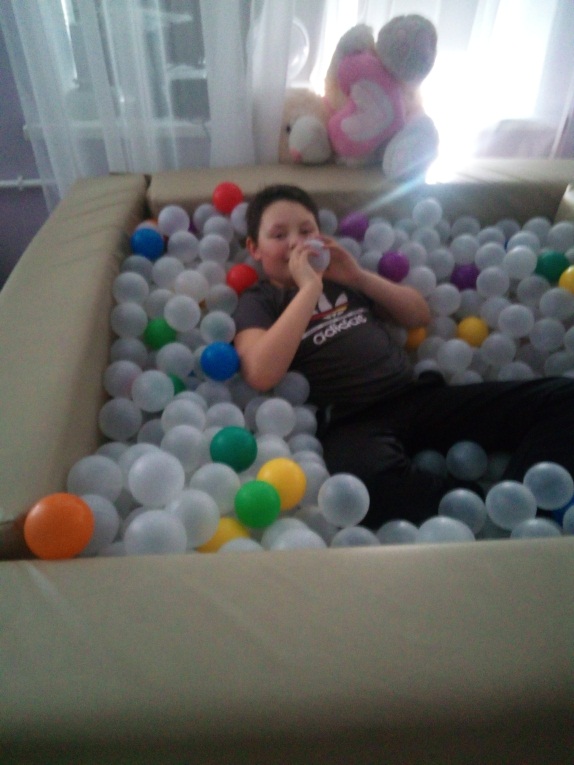 использование аудиосказок
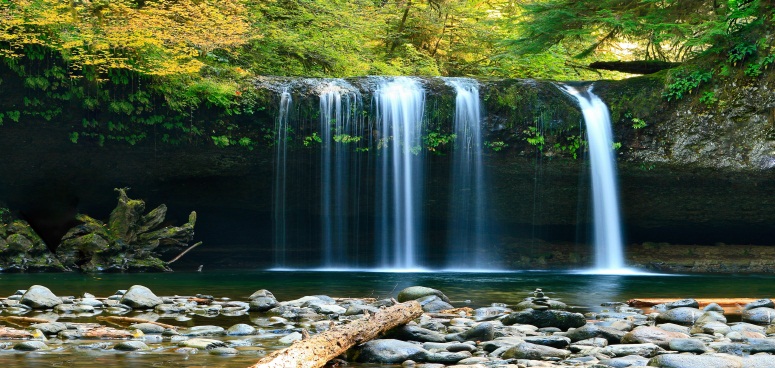 использование презентаций
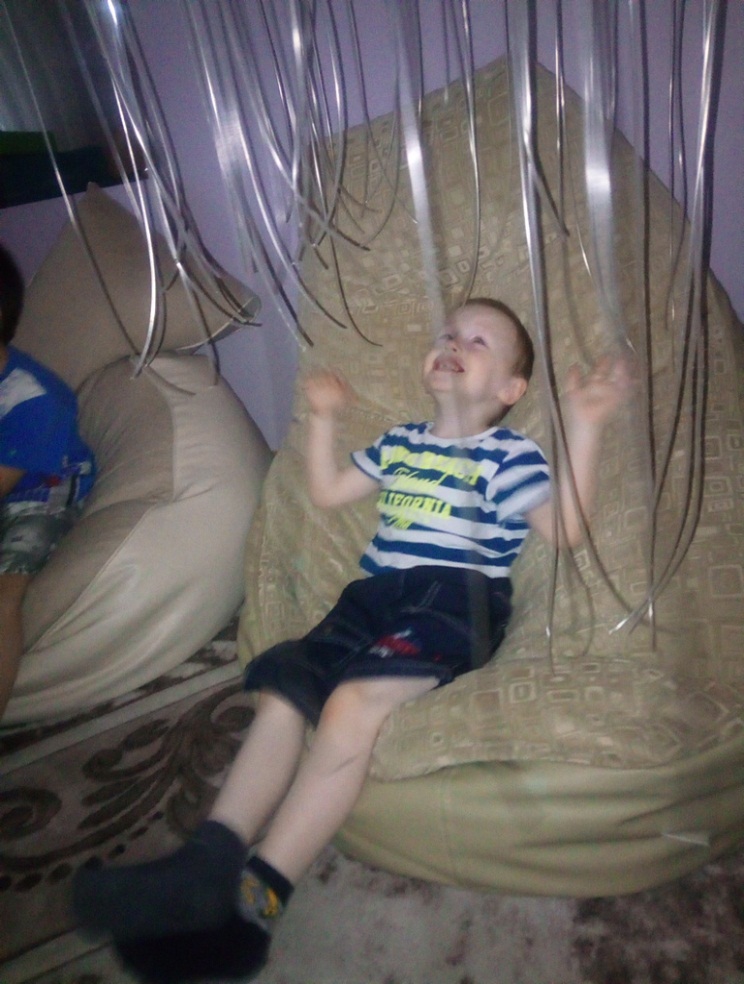 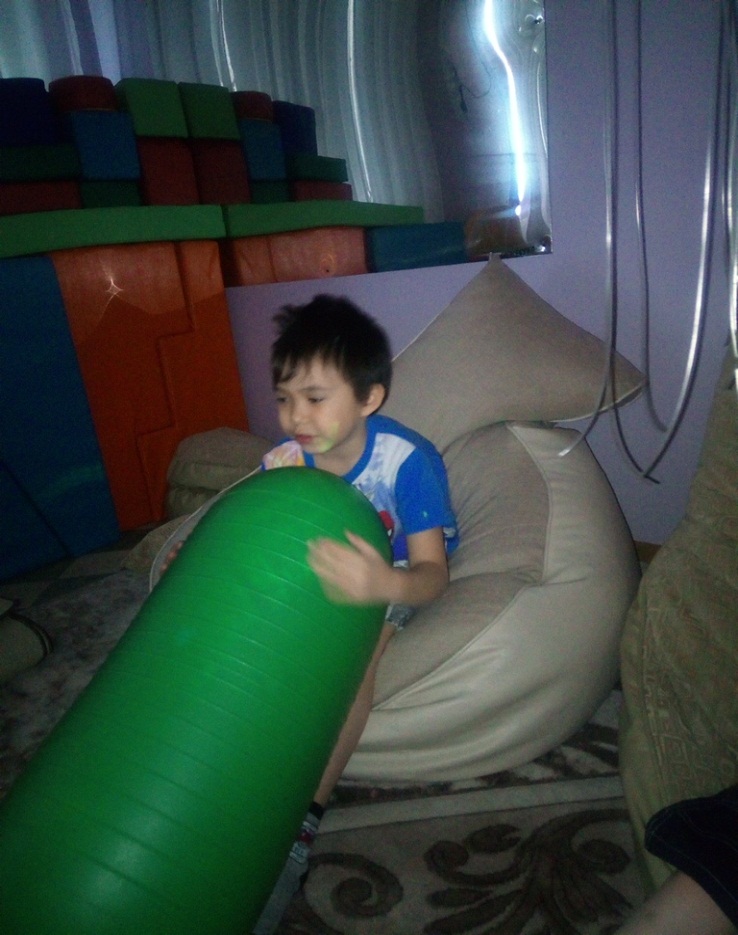 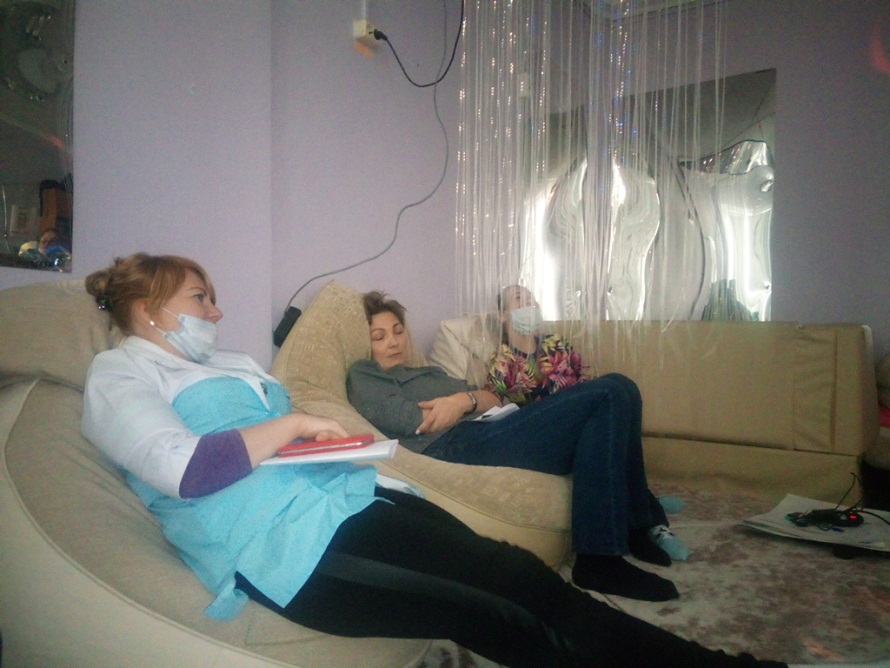 работа с коллективом
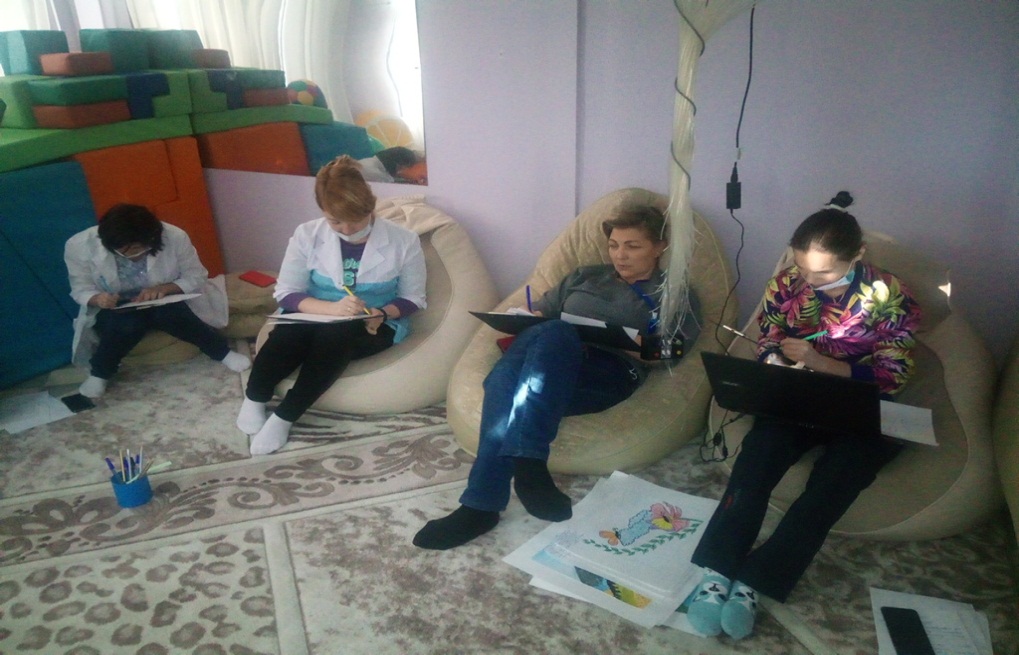 сенсорное восприятие
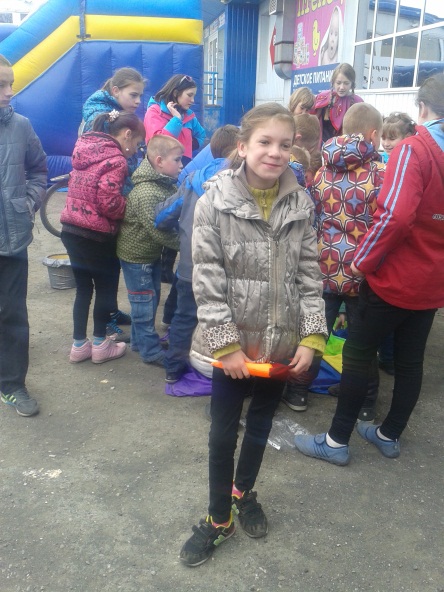 Участие в жизни детского дома
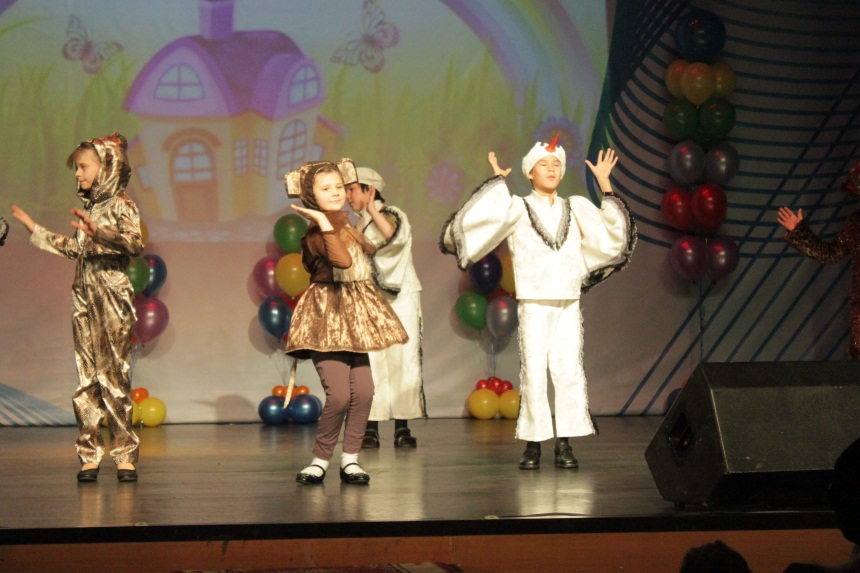 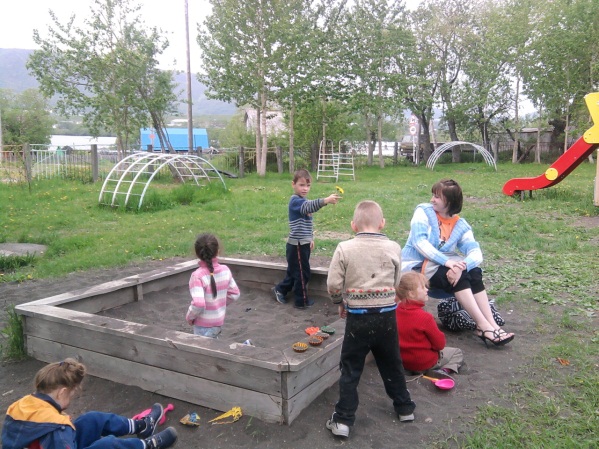 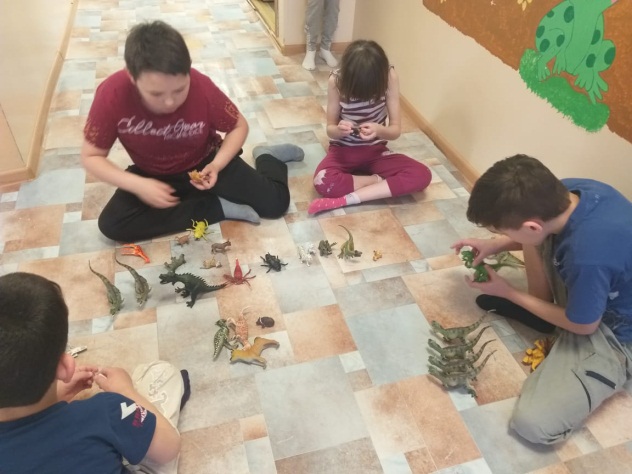 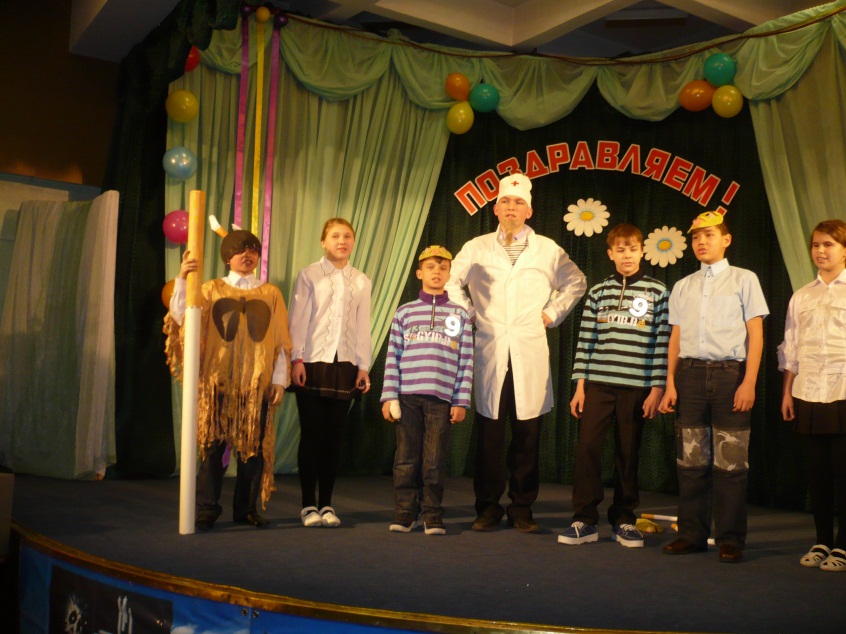 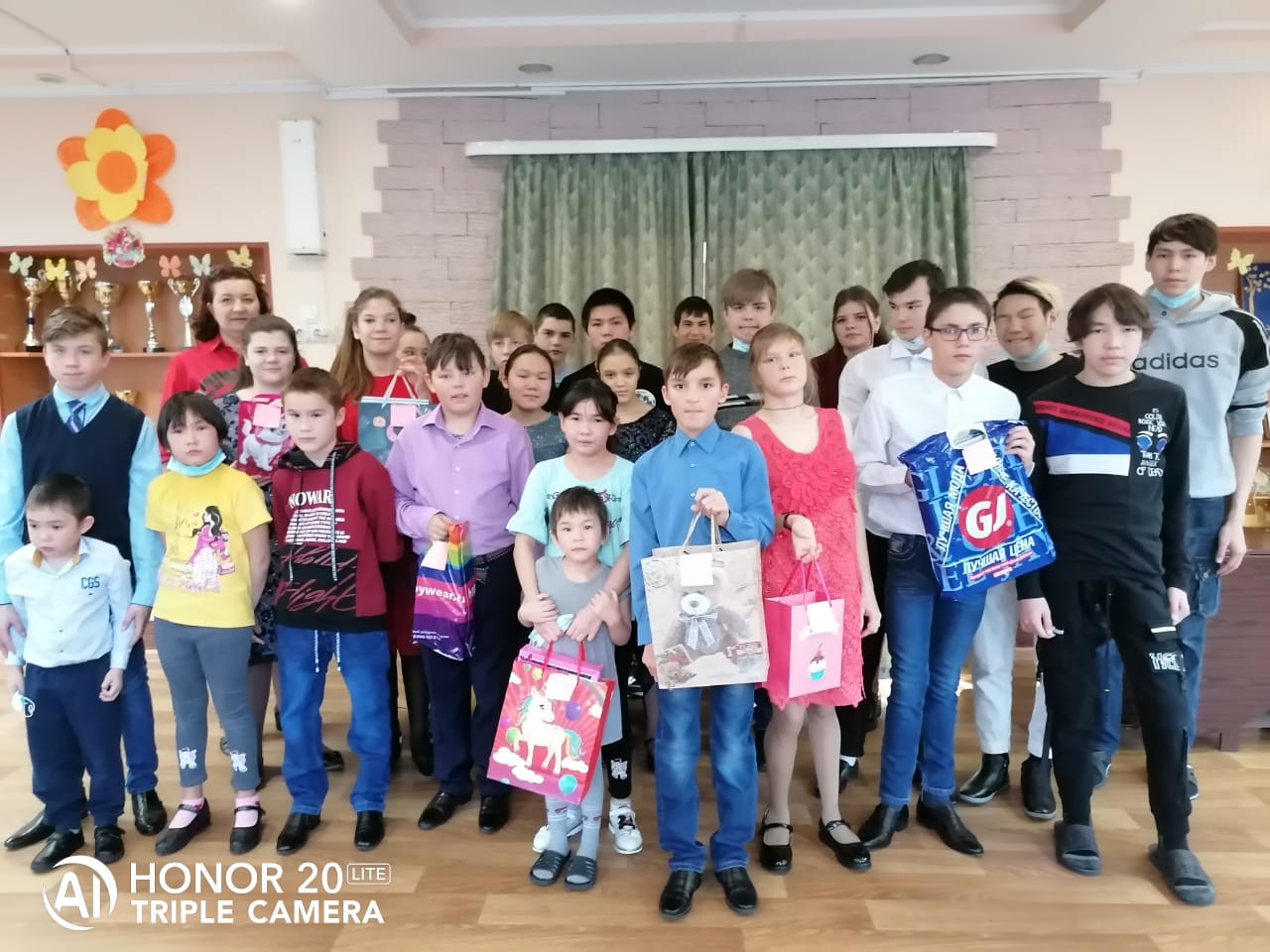 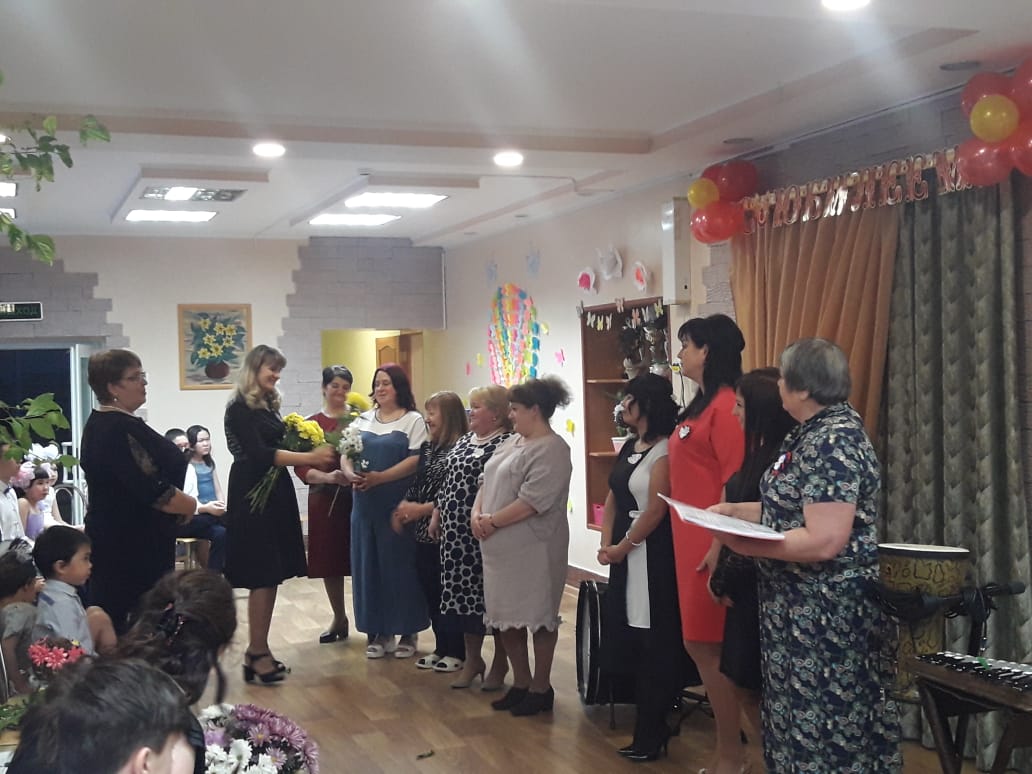 Работая в детском доме активно участвую в конкурсах, 
оказываю помощь в подготовке и проведении мероприятий
Горжусь профессией своей
За то, что душу человека согреваю,
За то, что я могу понять детей,
И детство вместе с ними проживаю.
Пусть отступают все сомненья прочь,
Уходят пусть тревога и забота.
Кусочек сердца людям отдавать,
Такая у психолога работа!
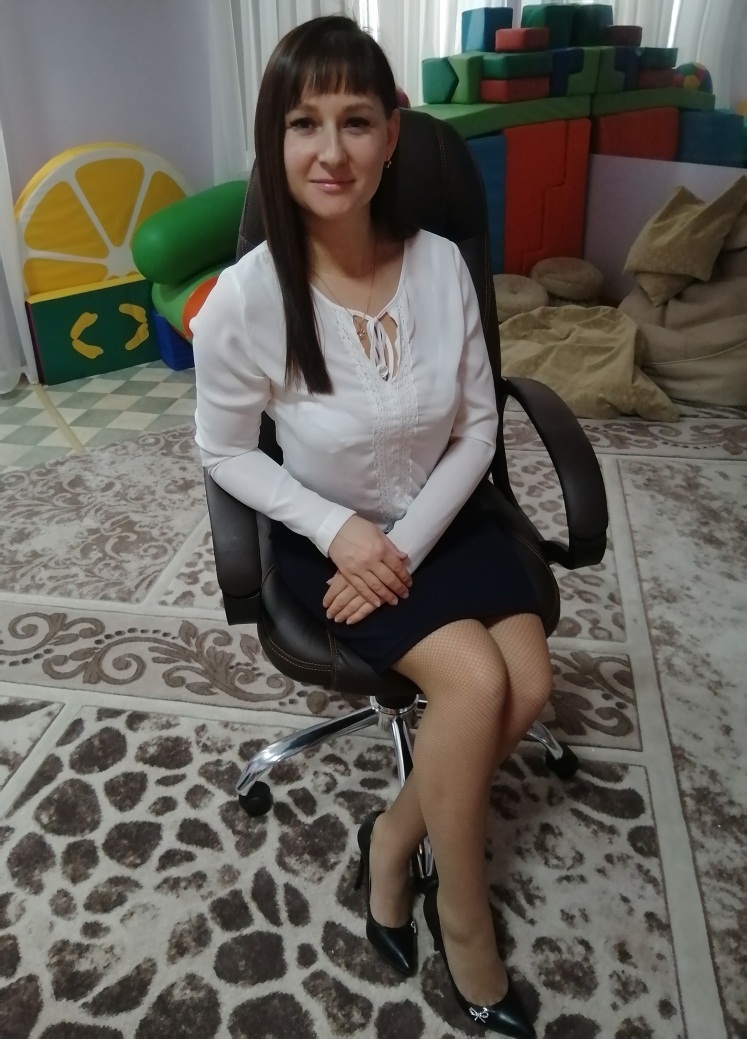